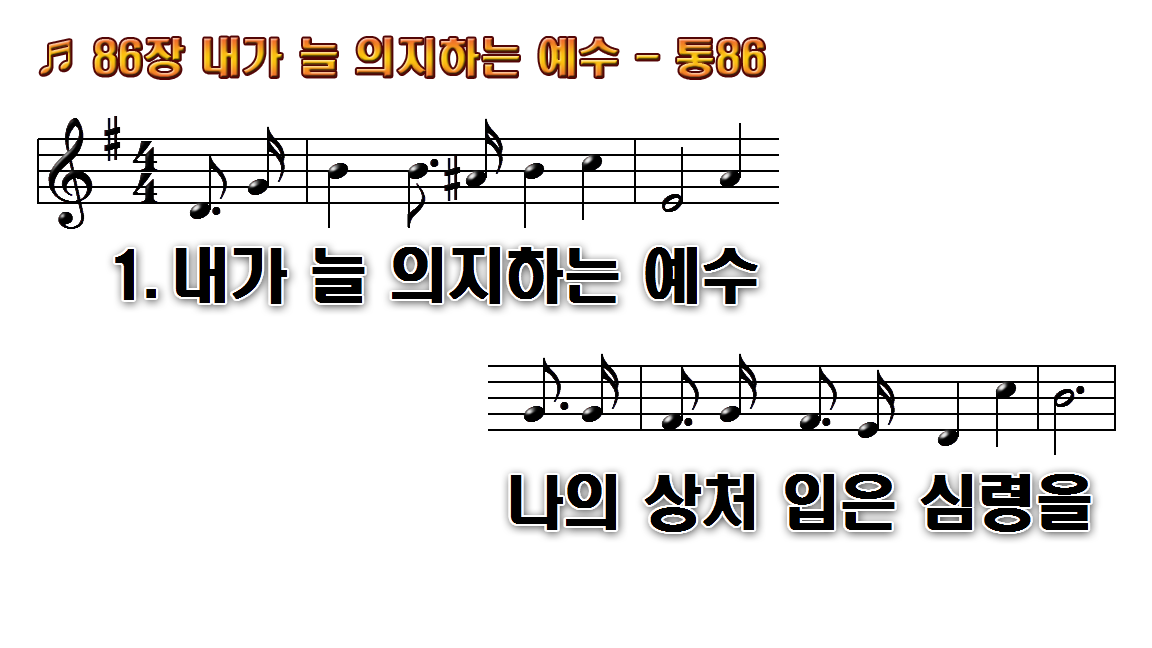 1.내가 늘 의지하는 예수
2.주의 손 의지하고 살
3.내가 요단 강 건너가며
4.이 후 천국에 올라가서
후.내가 의지하는 예수
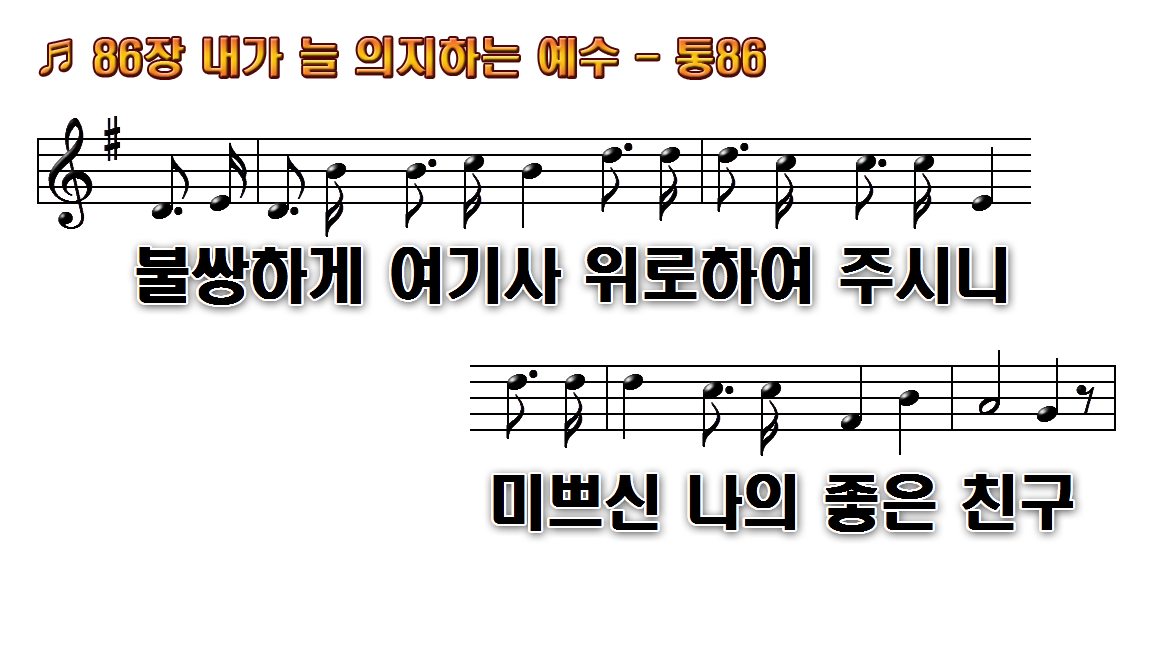 1.내가 늘 의지하는 예수
2.주의 손 의지하고 살
3.내가 요단 강 건너가며
4.이 후 천국에 올라가서
후.내가 의지하는 예수
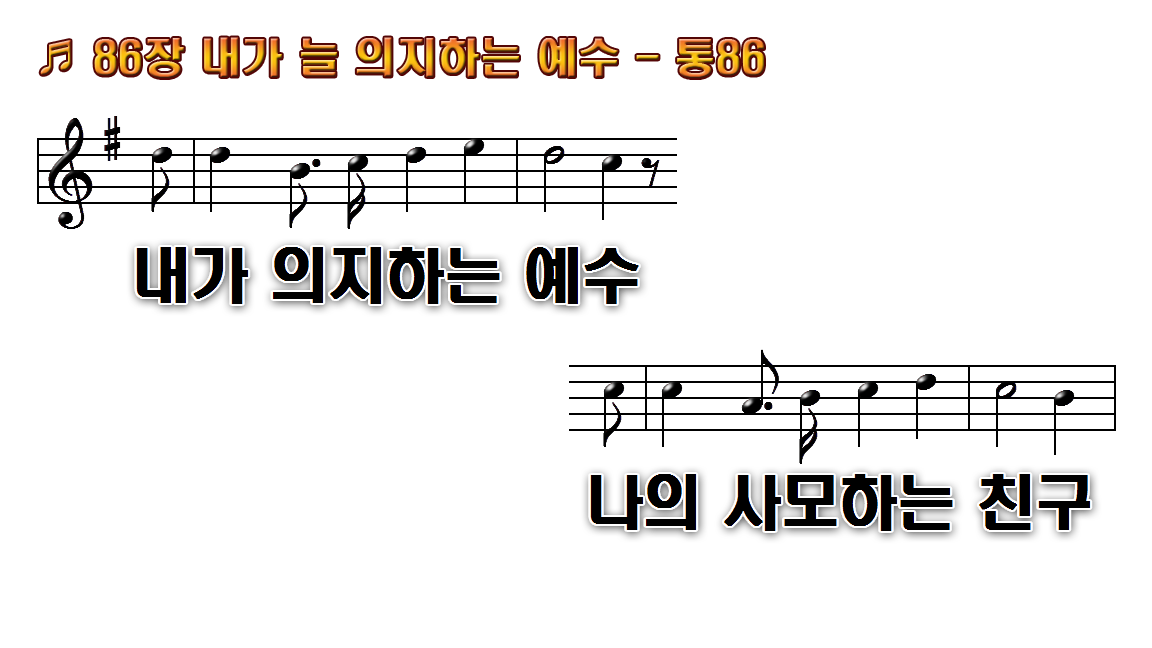 1.내가 늘 의지하는 예수
2.주의 손 의지하고 살
3.내가 요단 강 건너가며
4.이 후 천국에 올라가서
후.내가 의지하는 예수
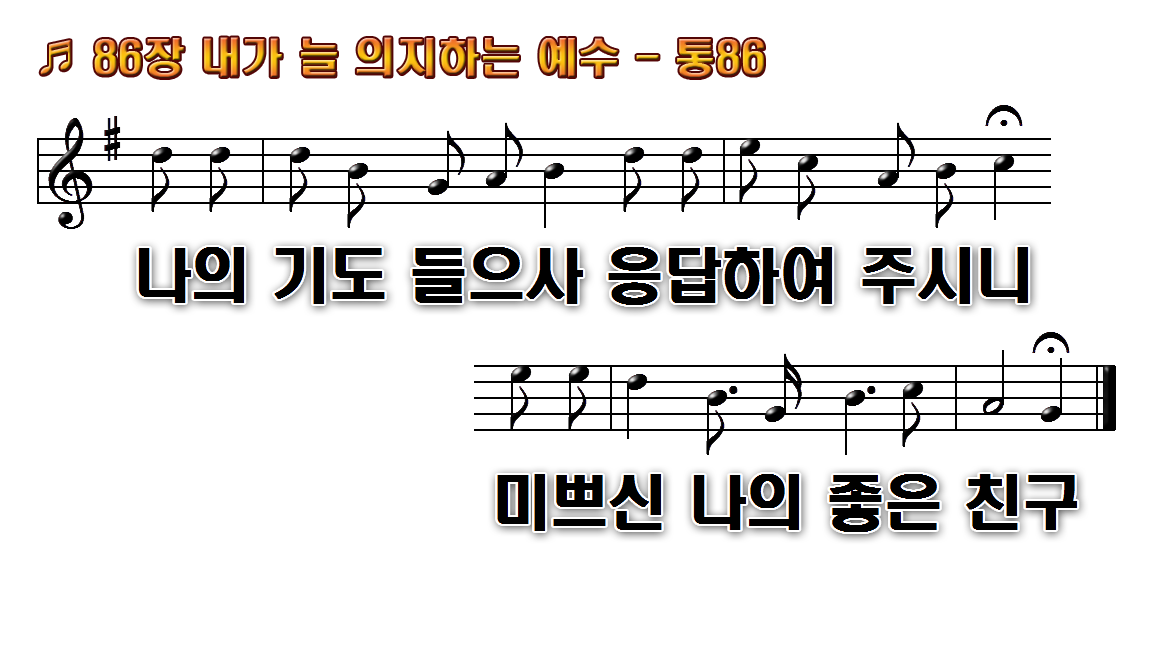 1.내가 늘 의지하는 예수
2.주의 손 의지하고 살
3.내가 요단 강 건너가며
4.이 후 천국에 올라가서
후.내가 의지하는 예수
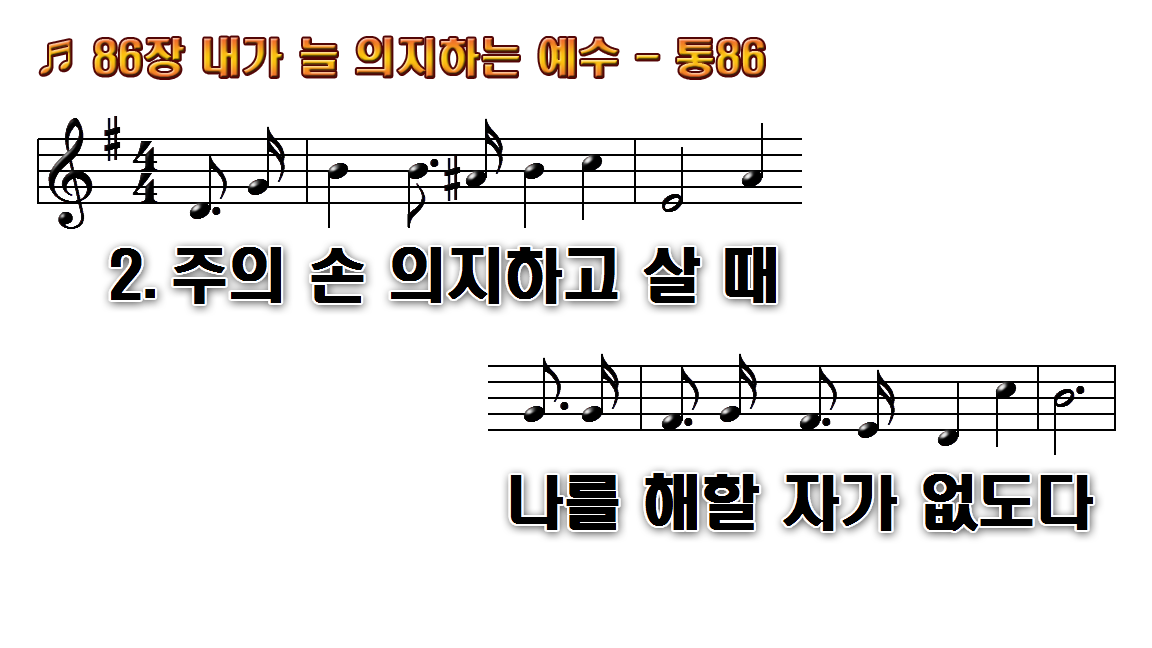 1.내가 늘 의지하는 예수
2.주의 손 의지하고 살
3.내가 요단 강 건너가며
4.이 후 천국에 올라가서
후.내가 의지하는 예수
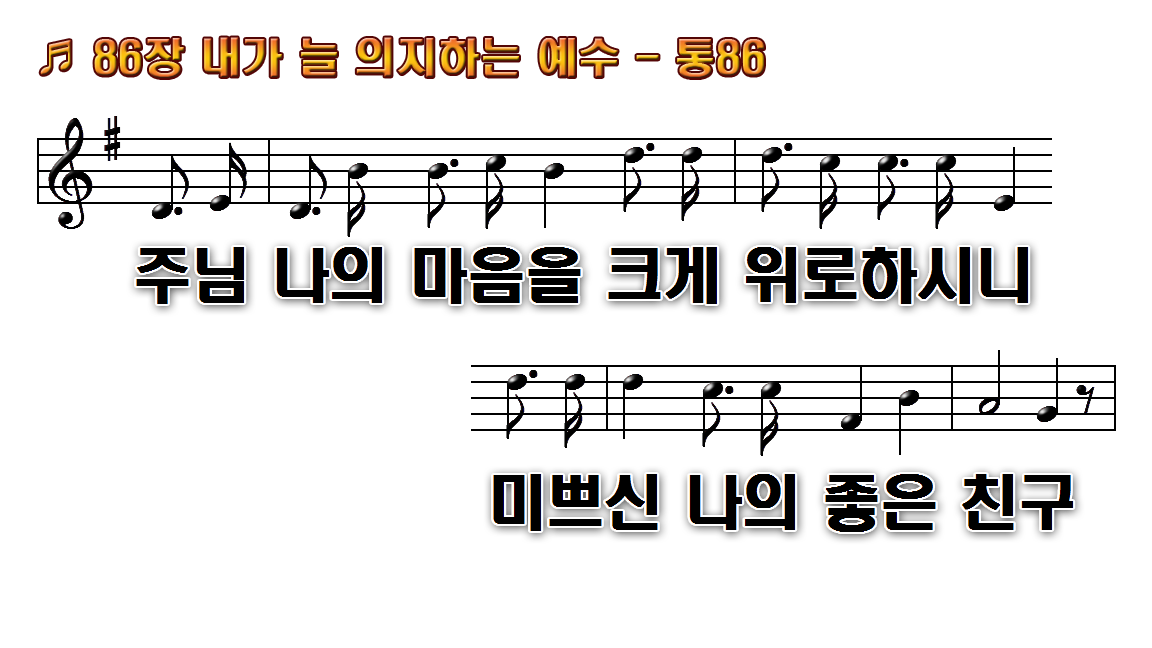 1.내가 늘 의지하는 예수
2.주의 손 의지하고 살
3.내가 요단 강 건너가며
4.이 후 천국에 올라가서
후.내가 의지하는 예수
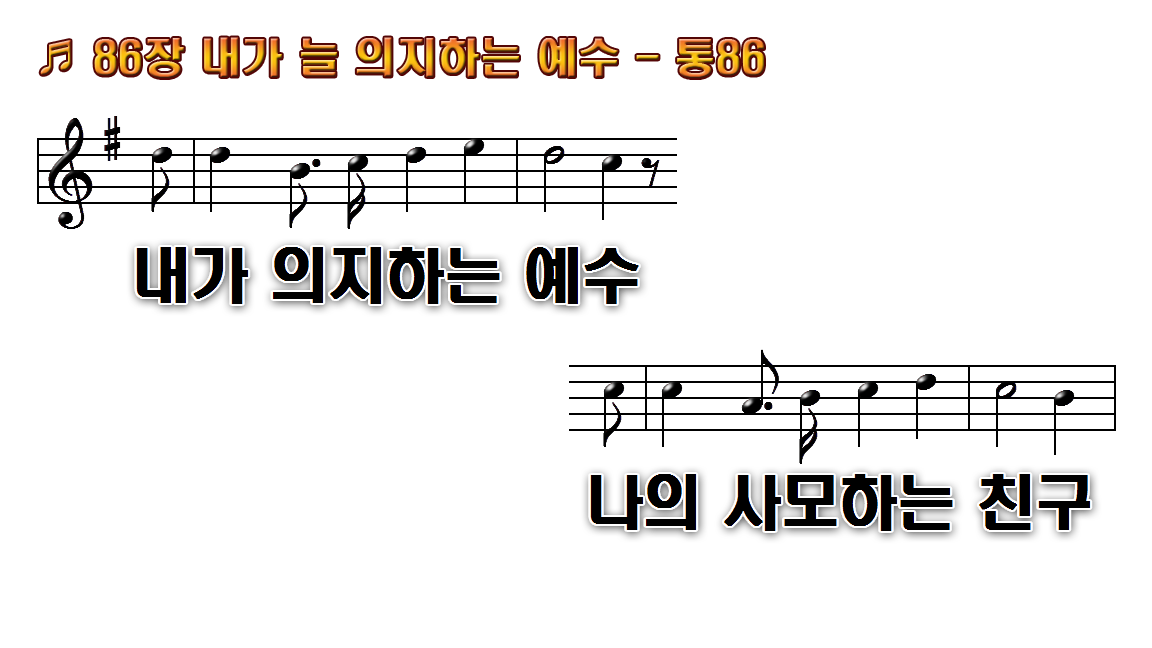 1.내가 늘 의지하는 예수
2.주의 손 의지하고 살
3.내가 요단 강 건너가며
4.이 후 천국에 올라가서
후.내가 의지하는 예수
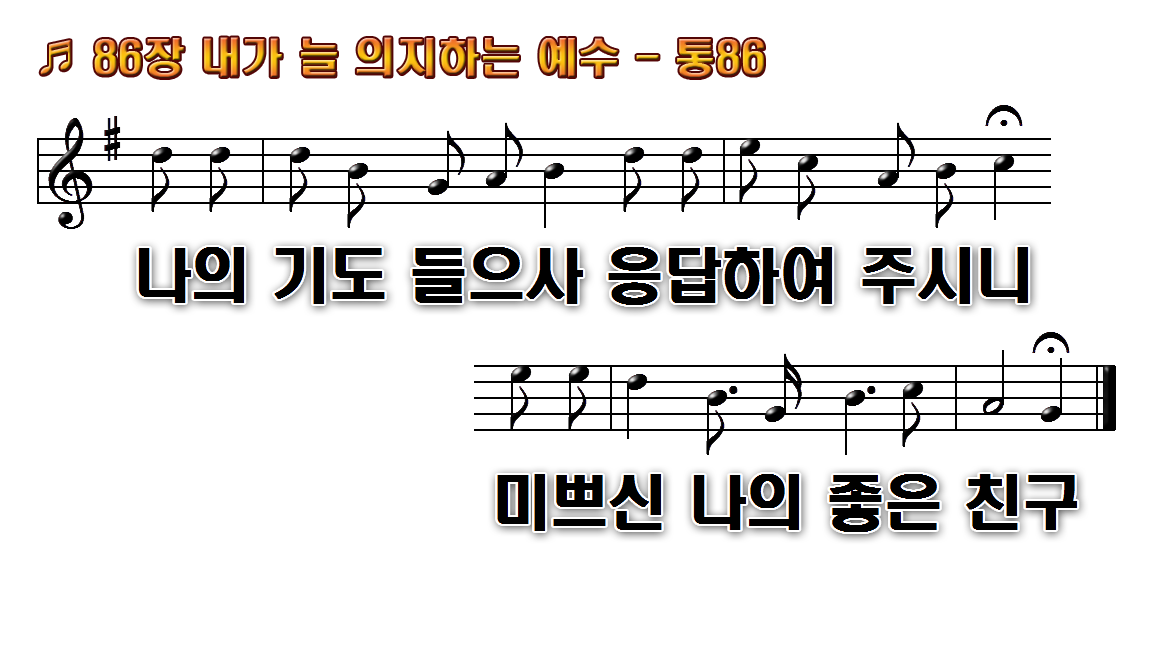 1.내가 늘 의지하는 예수
2.주의 손 의지하고 살
3.내가 요단 강 건너가며
4.이 후 천국에 올라가서
후.내가 의지하는 예수
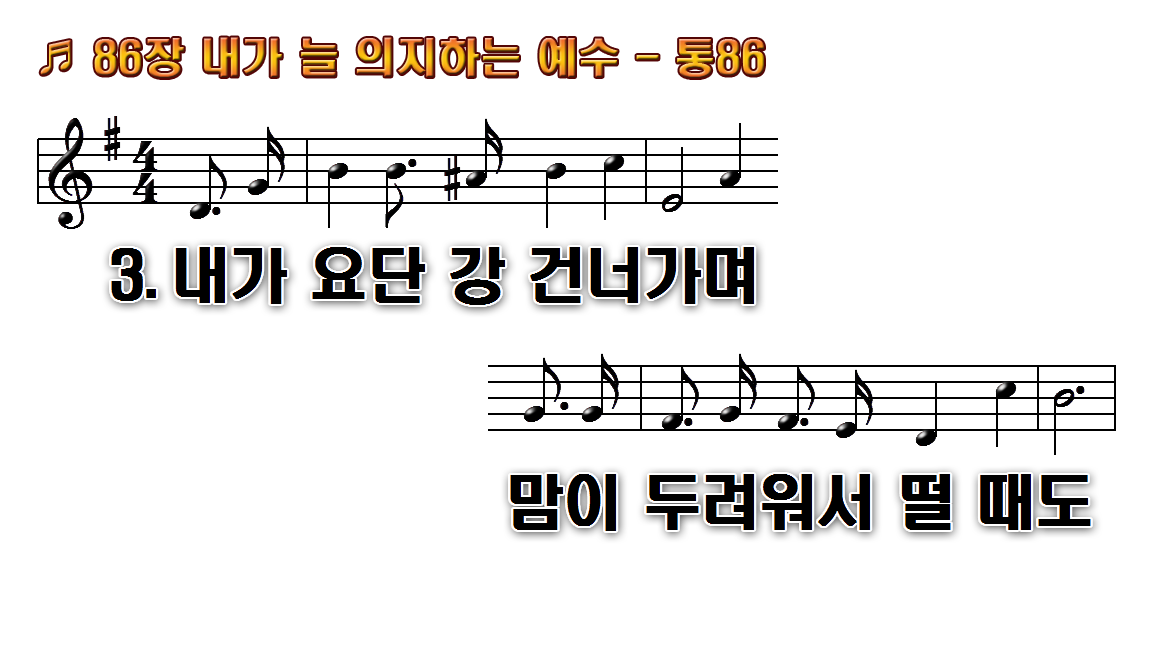 1.내가 늘 의지하는 예수
2.주의 손 의지하고 살
3.내가 요단 강 건너가며
4.이 후 천국에 올라가서
후.내가 의지하는 예수
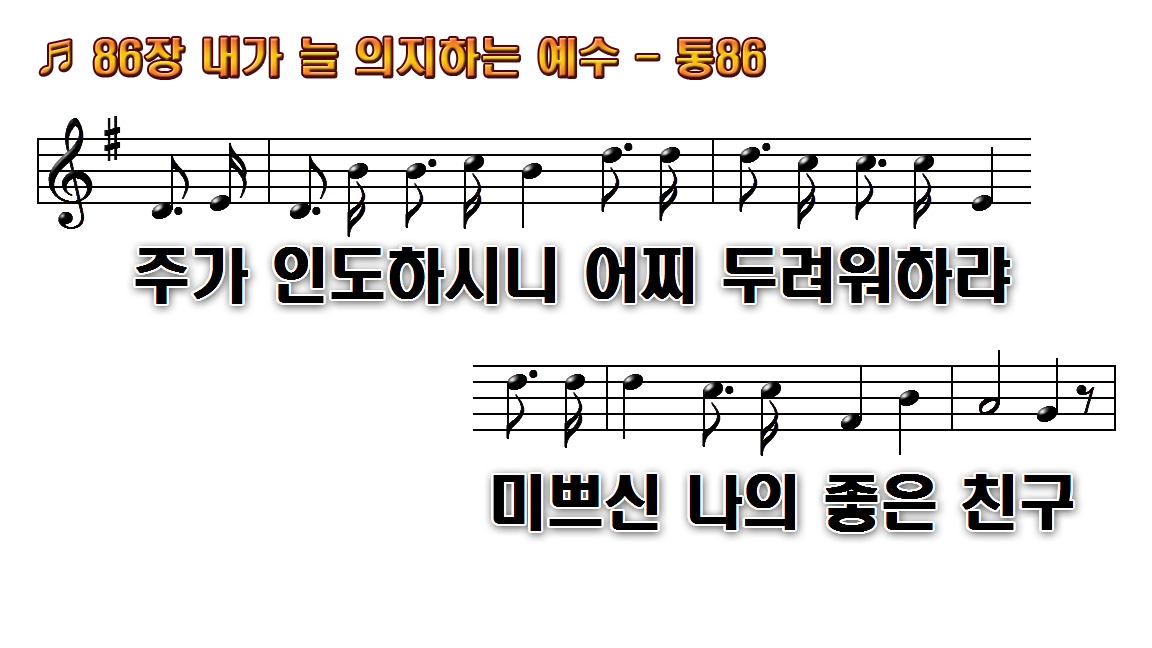 1.내가 늘 의지하는 예수
2.주의 손 의지하고 살
3.내가 요단 강 건너가며
4.이 후 천국에 올라가서
후.내가 의지하는 예수
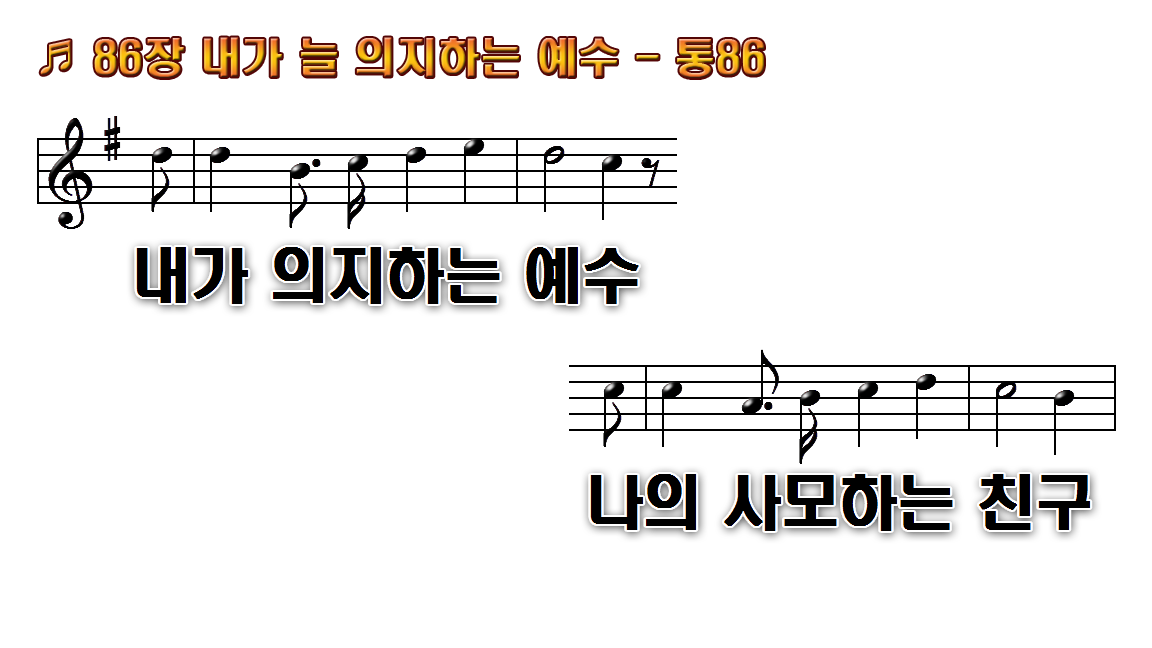 1.내가 늘 의지하는 예수
2.주의 손 의지하고 살
3.내가 요단 강 건너가며
4.이 후 천국에 올라가서
후.내가 의지하는 예수
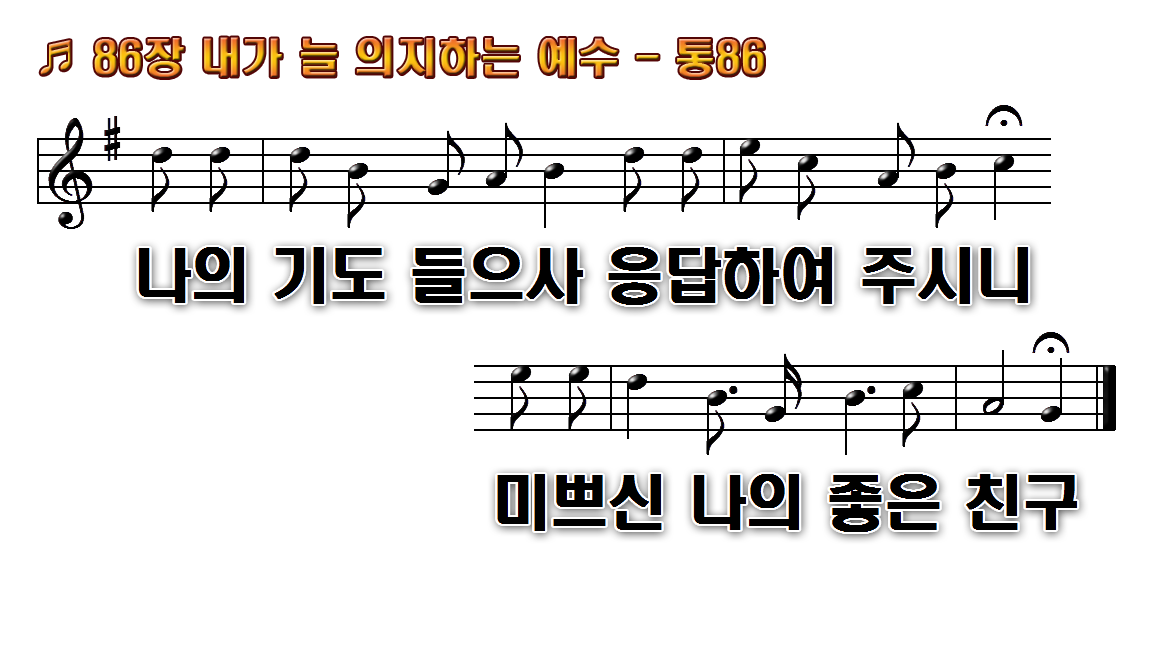 1.내가 늘 의지하는 예수
2.주의 손 의지하고 살
3.내가 요단 강 건너가며
4.이 후 천국에 올라가서
후.내가 의지하는 예수
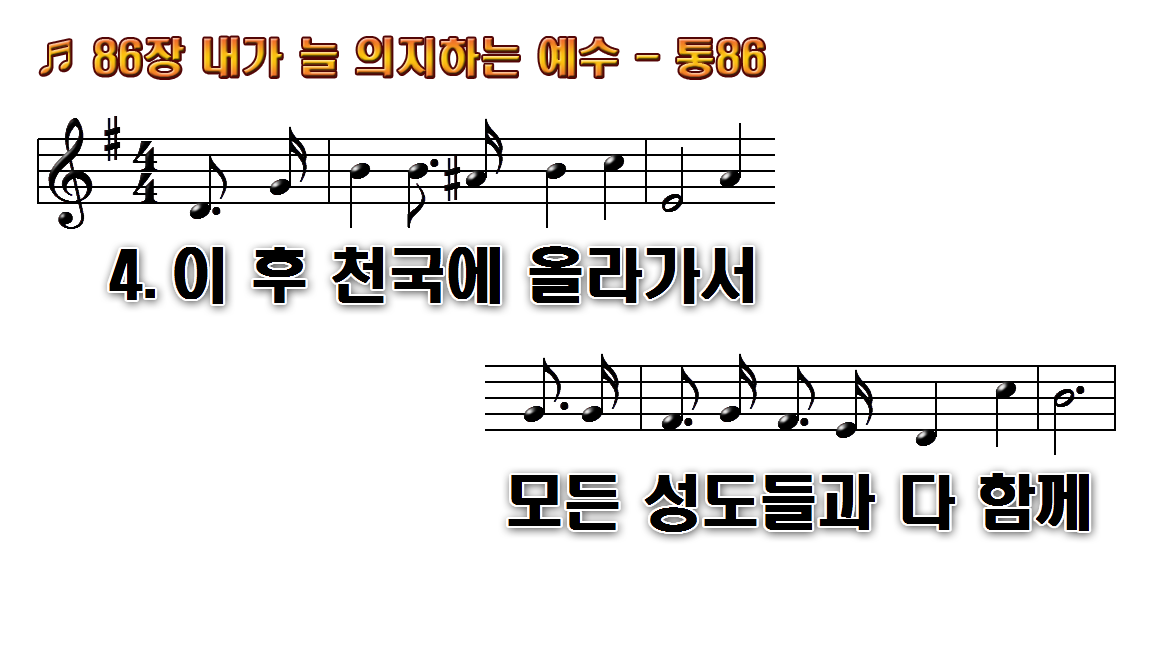 1.내가 늘 의지하는 예수
2.주의 손 의지하고 살
3.내가 요단 강 건너가며
4.이 후 천국에 올라가서
후.내가 의지하는 예수
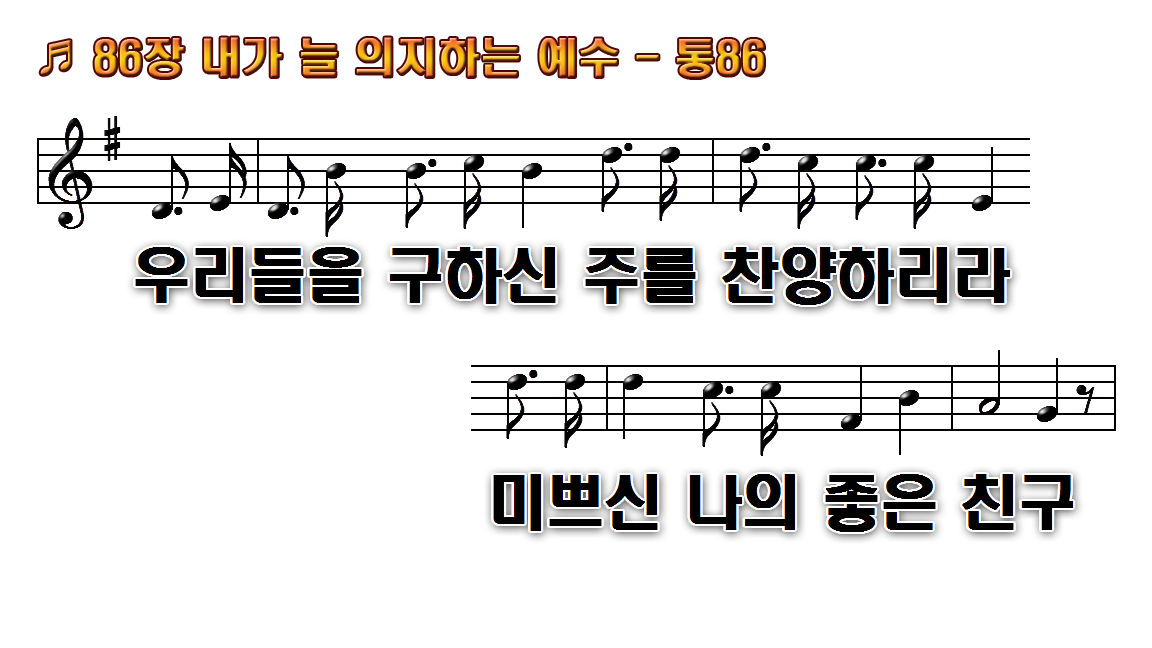 1.내가 늘 의지하는 예수
2.주의 손 의지하고 살
3.내가 요단 강 건너가며
4.이 후 천국에 올라가서
후.내가 의지하는 예수
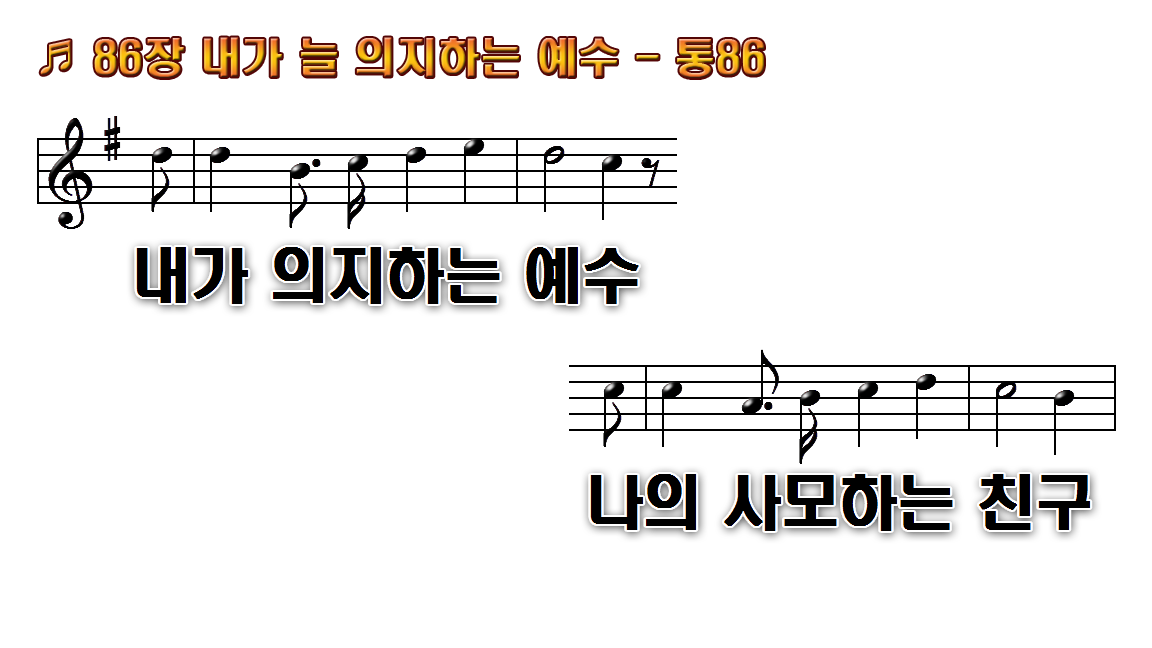 1.내가 늘 의지하는 예수
2.주의 손 의지하고 살
3.내가 요단 강 건너가며
4.이 후 천국에 올라가서
후.내가 의지하는 예수
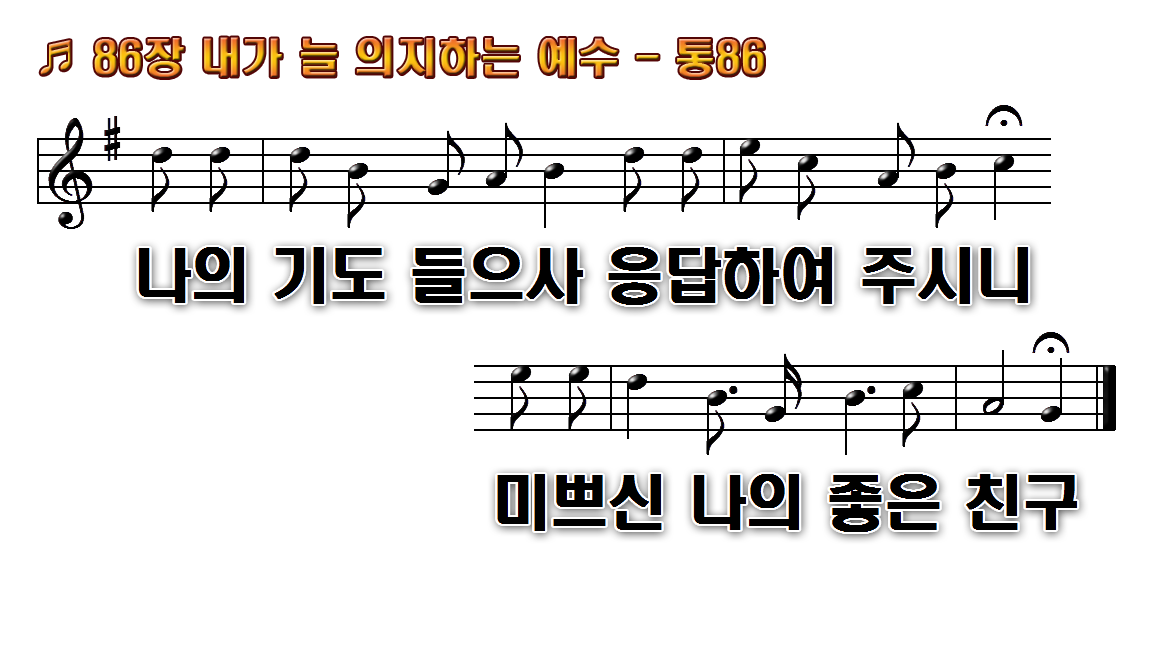 1.내가 늘 의지하는 예수
2.주의 손 의지하고 살
3.내가 요단 강 건너가며
4.이 후 천국에 올라가서
후.내가 의지하는 예수
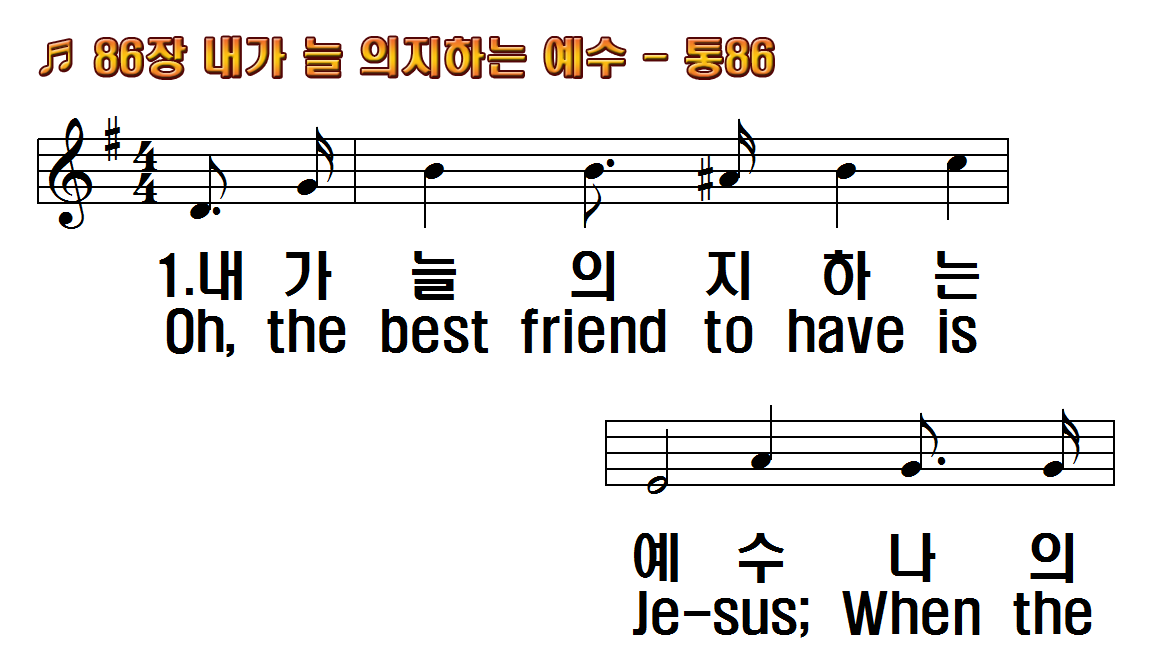 1.내가 늘 의지하는 예수
2.주의 손 의지하고 살 때
3.내가 요단강 건너가며
4.이후 천국에 올라가서
후.내가 의지하는 예수
1.Oh, the best friend to
2.What a friend I have
3.Though I pass
4.When at last to our
R.The best friend to
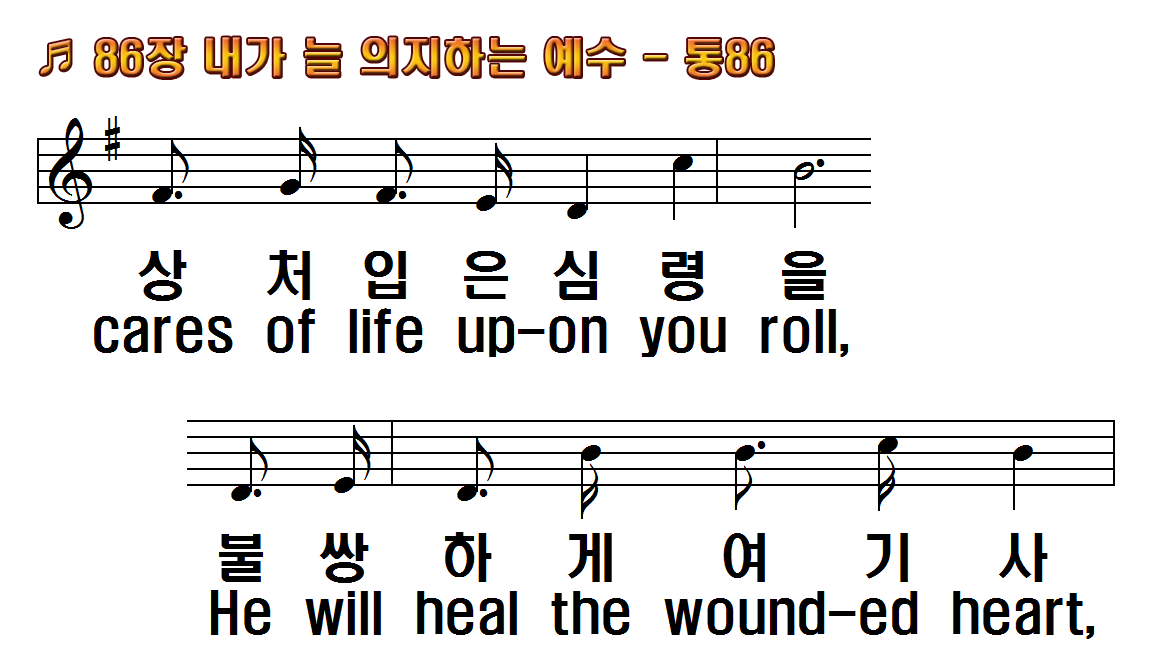 1.내가 늘 의지하는 예수
2.주의 손 의지하고 살 때
3.내가 요단강 건너가며
4.이후 천국에 올라가서
후.내가 의지하는 예수
1.Oh, the best friend to
2.What a friend I have
3.Though I pass
4.When at last to our
R.The best friend to
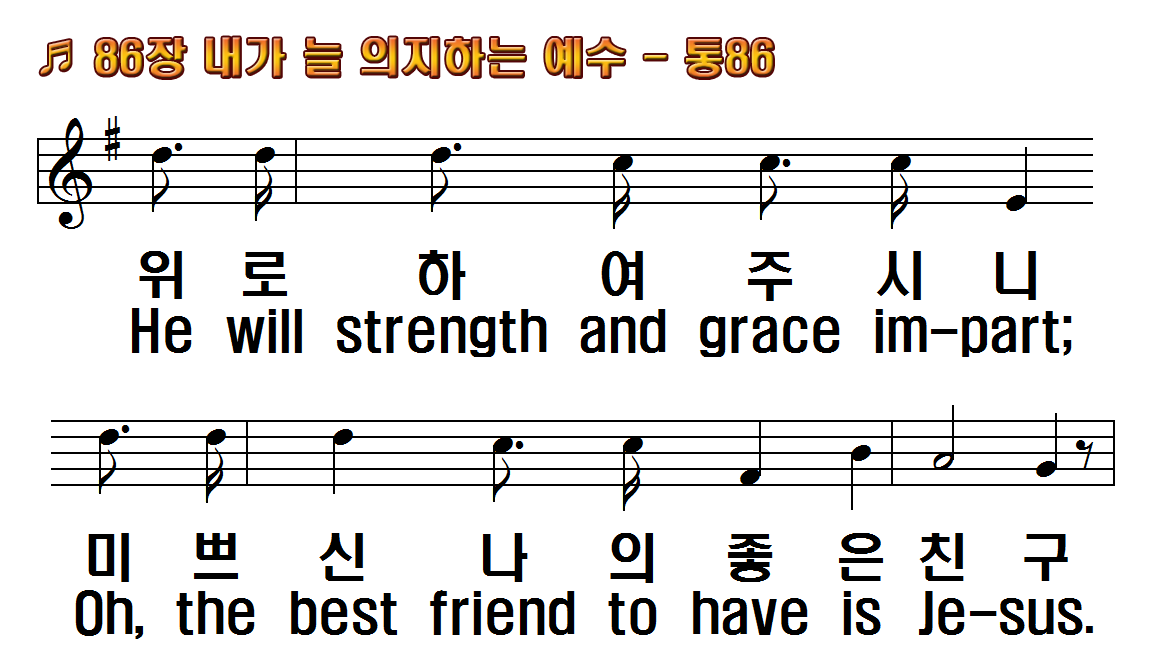 1.내가 늘 의지하는 예수
2.주의 손 의지하고 살 때
3.내가 요단강 건너가며
4.이후 천국에 올라가서
후.내가 의지하는 예수
1.Oh, the best friend to
2.What a friend I have
3.Though I pass
4.When at last to our
R.The best friend to
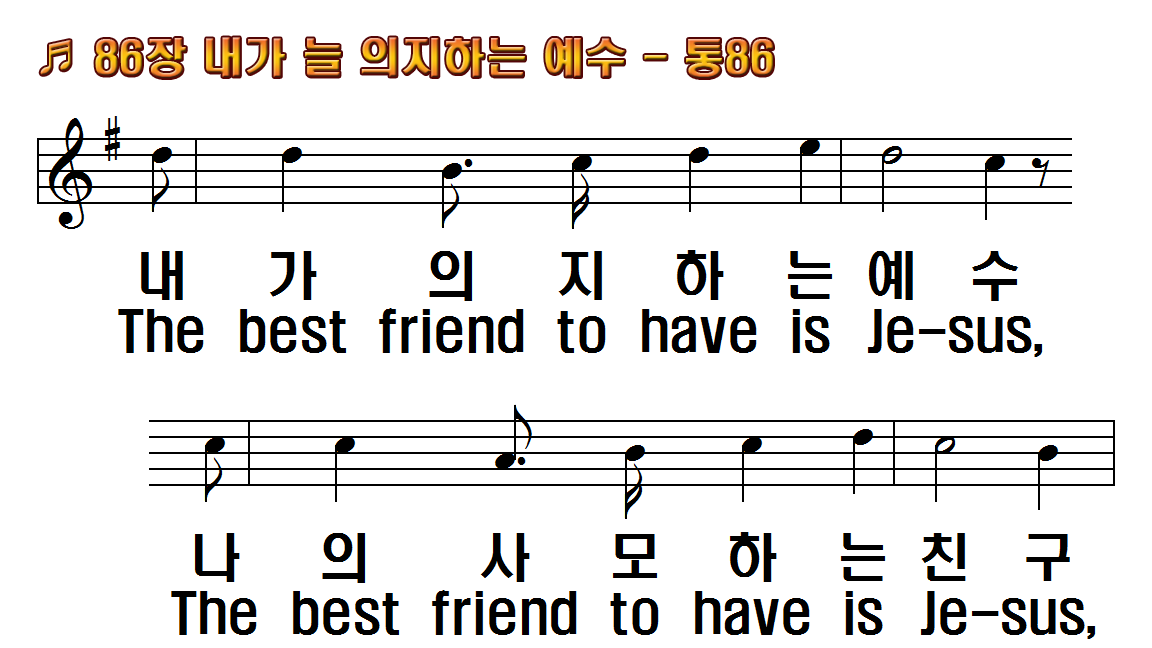 1.내가 늘 의지하는 예수
2.주의 손 의지하고 살 때
3.내가 요단강 건너가며
4.이후 천국에 올라가서
후.내가 의지하는 예수
1.Oh, the best friend to
2.What a friend I have
3.Though I pass
4.When at last to our
R.The best friend to
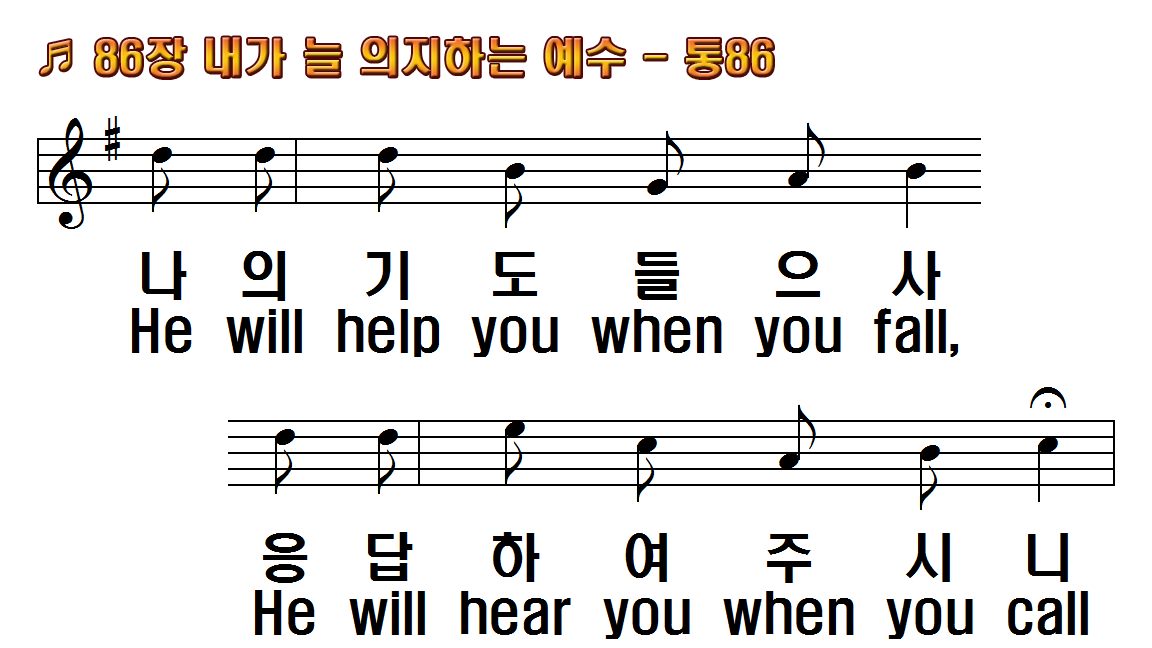 1.내가 늘 의지하는 예수
2.주의 손 의지하고 살 때
3.내가 요단강 건너가며
4.이후 천국에 올라가서
후.내가 의지하는 예수
1.Oh, the best friend to
2.What a friend I have
3.Though I pass
4.When at last to our
R.The best friend to
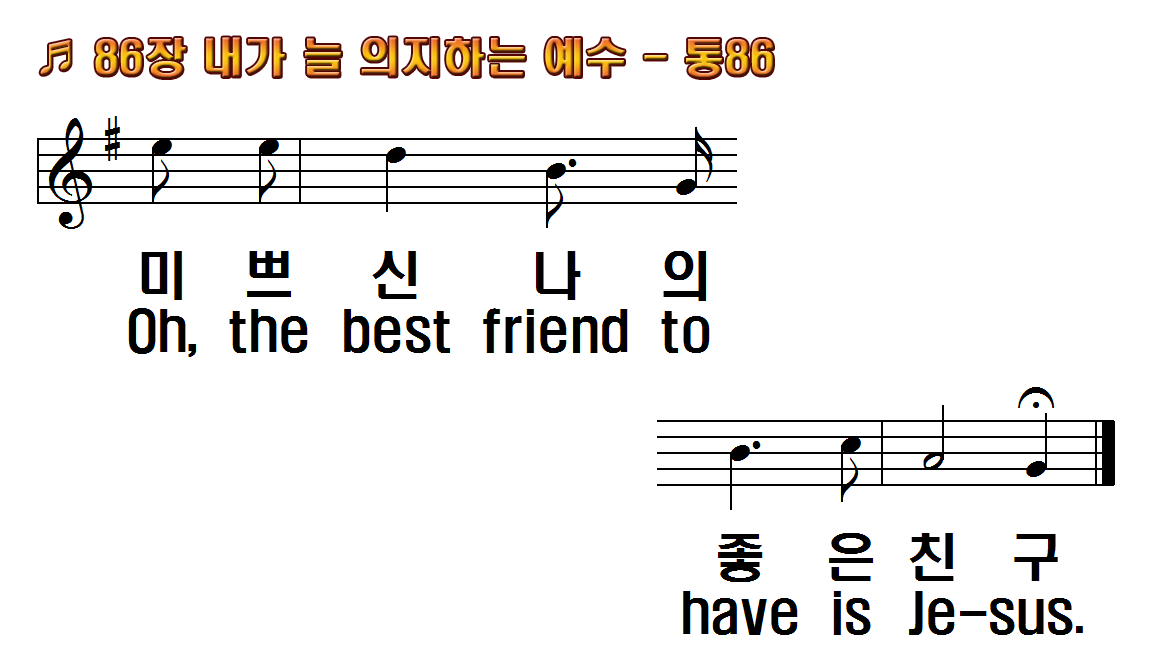 1.내가 늘 의지하는 예수
2.주의 손 의지하고 살 때
3.내가 요단강 건너가며
4.이후 천국에 올라가서
후.내가 의지하는 예수
1.Oh, the best friend to
2.What a friend I have
3.Though I pass
4.When at last to our
R.The best friend to
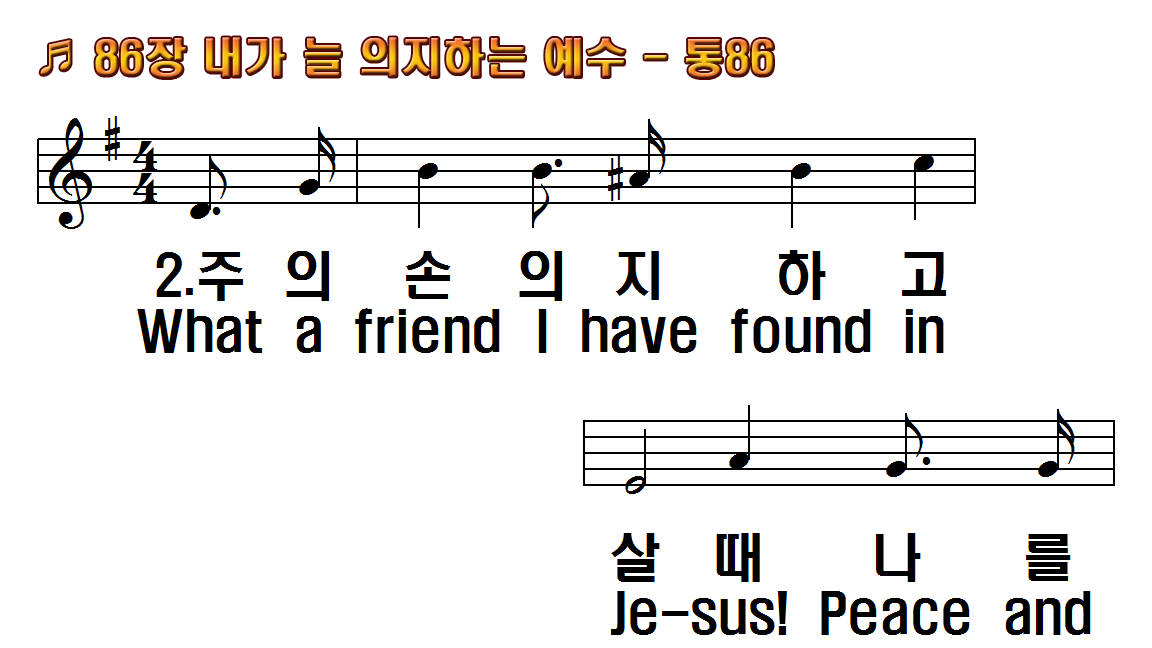 1.내가 늘 의지하는 예수
2.주의 손 의지하고 살 때
3.내가 요단강 건너가며
4.이후 천국에 올라가서
후.내가 의지하는 예수
1.Oh, the best friend to
2.What a friend I have
3.Though I pass
4.When at last to our
R.The best friend to
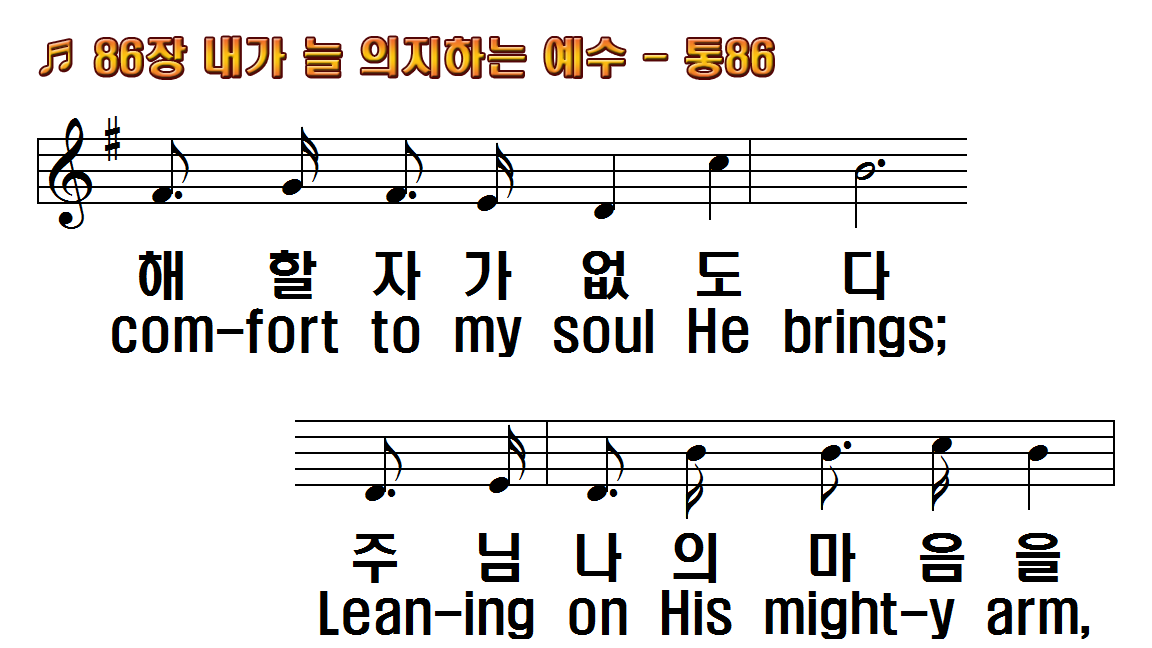 1.내가 늘 의지하는 예수
2.주의 손 의지하고 살 때
3.내가 요단강 건너가며
4.이후 천국에 올라가서
후.내가 의지하는 예수
1.Oh, the best friend to
2.What a friend I have
3.Though I pass
4.When at last to our
R.The best friend to
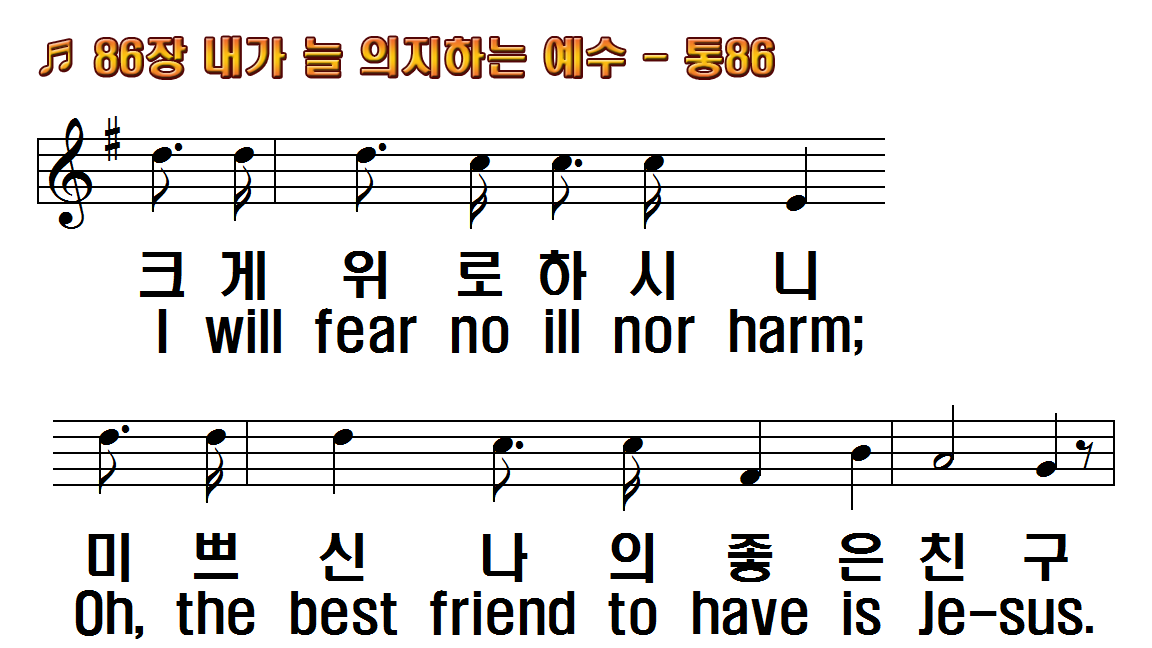 1.내가 늘 의지하는 예수
2.주의 손 의지하고 살 때
3.내가 요단강 건너가며
4.이후 천국에 올라가서
후.내가 의지하는 예수
1.Oh, the best friend to
2.What a friend I have
3.Though I pass
4.When at last to our
R.The best friend to
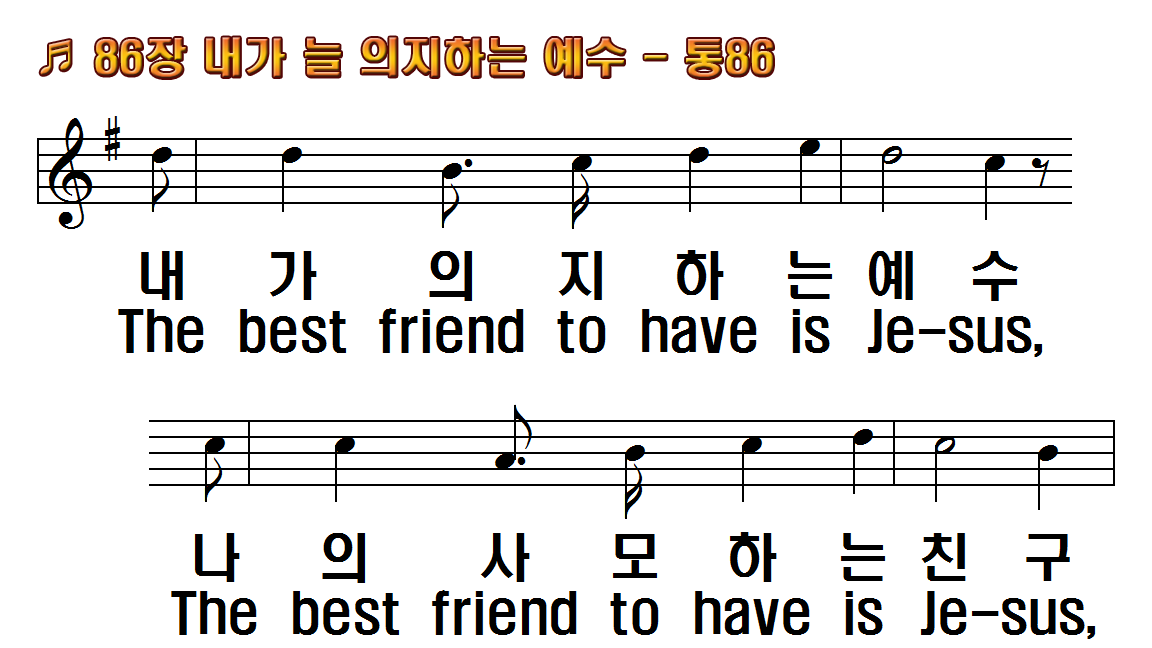 1.내가 늘 의지하는 예수
2.주의 손 의지하고 살 때
3.내가 요단강 건너가며
4.이후 천국에 올라가서
후.내가 의지하는 예수
1.Oh, the best friend to
2.What a friend I have
3.Though I pass
4.When at last to our
R.The best friend to
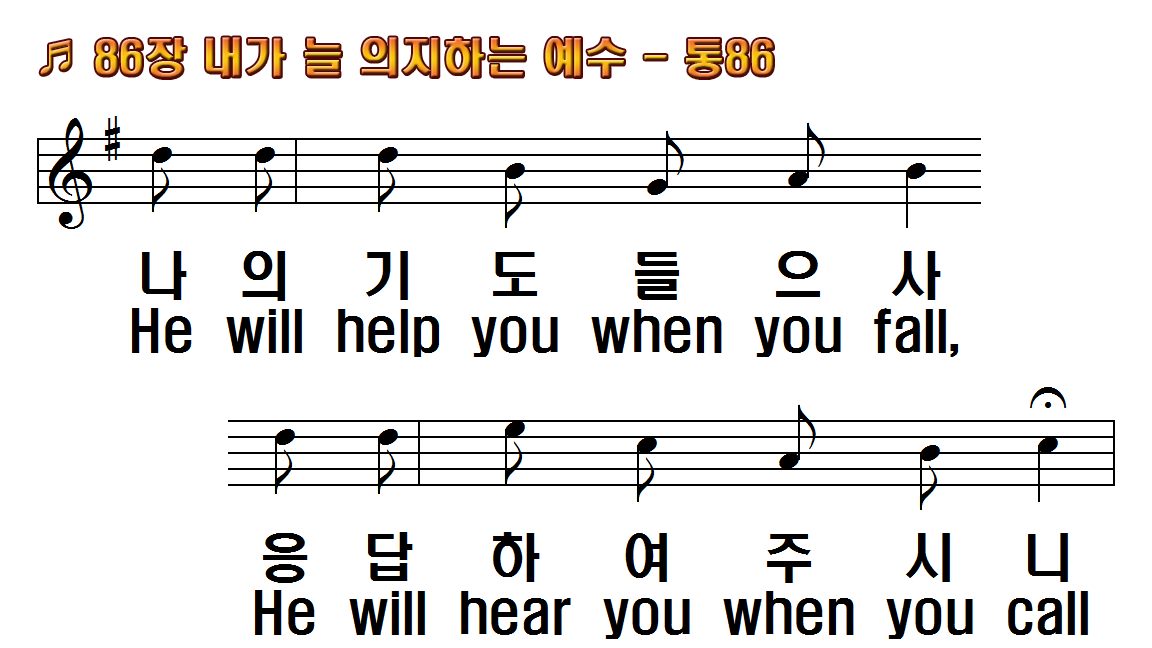 1.내가 늘 의지하는 예수
2.주의 손 의지하고 살 때
3.내가 요단강 건너가며
4.이후 천국에 올라가서
후.내가 의지하는 예수
1.Oh, the best friend to
2.What a friend I have
3.Though I pass
4.When at last to our
R.The best friend to
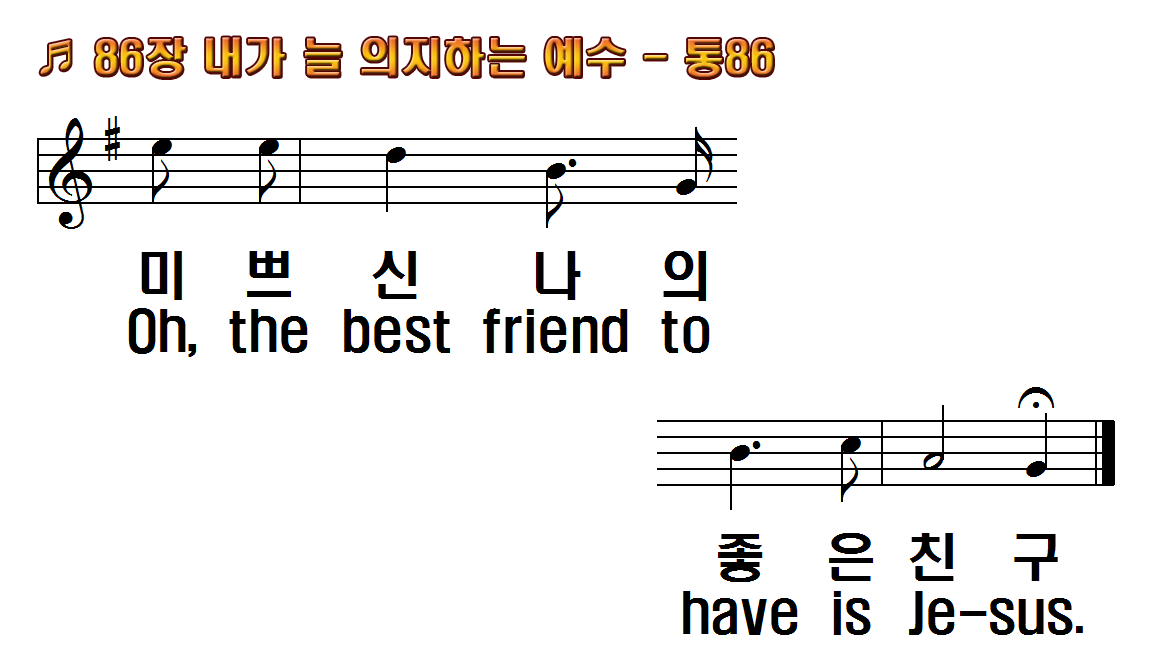 1.내가 늘 의지하는 예수
2.주의 손 의지하고 살 때
3.내가 요단강 건너가며
4.이후 천국에 올라가서
후.내가 의지하는 예수
1.Oh, the best friend to
2.What a friend I have
3.Though I pass
4.When at last to our
R.The best friend to
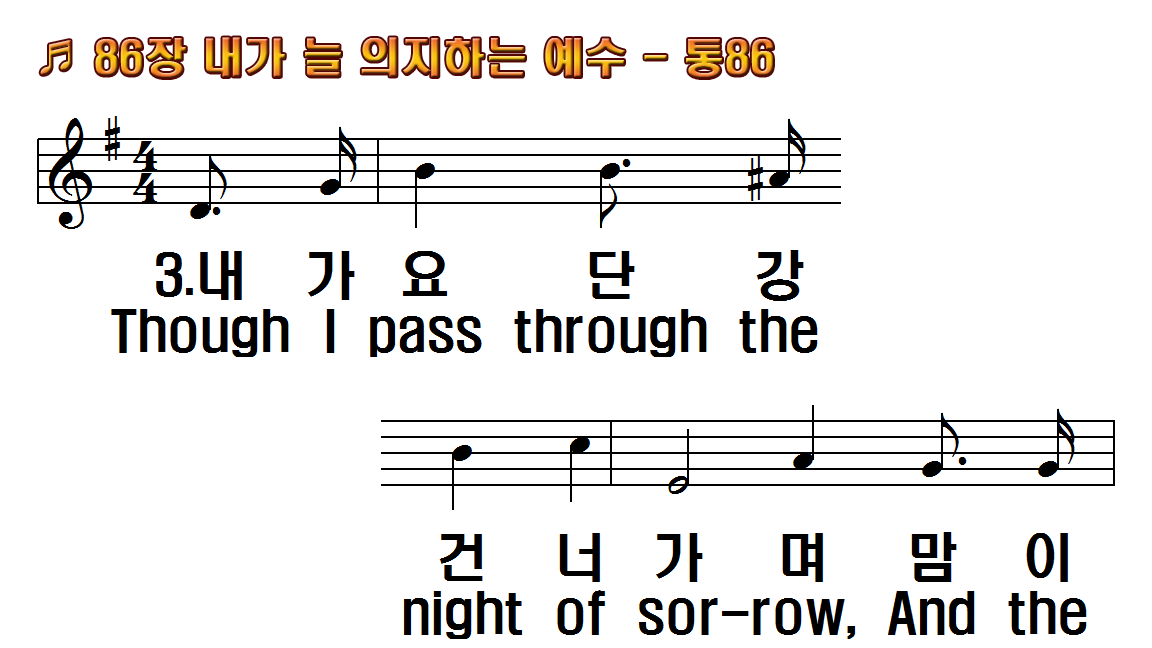 1.내가 늘 의지하는 예수
2.주의 손 의지하고 살 때
3.내가 요단강 건너가며
4.이후 천국에 올라가서
후.내가 의지하는 예수
1.Oh, the best friend to
2.What a friend I have
3.Though I pass
4.When at last to our
R.The best friend to
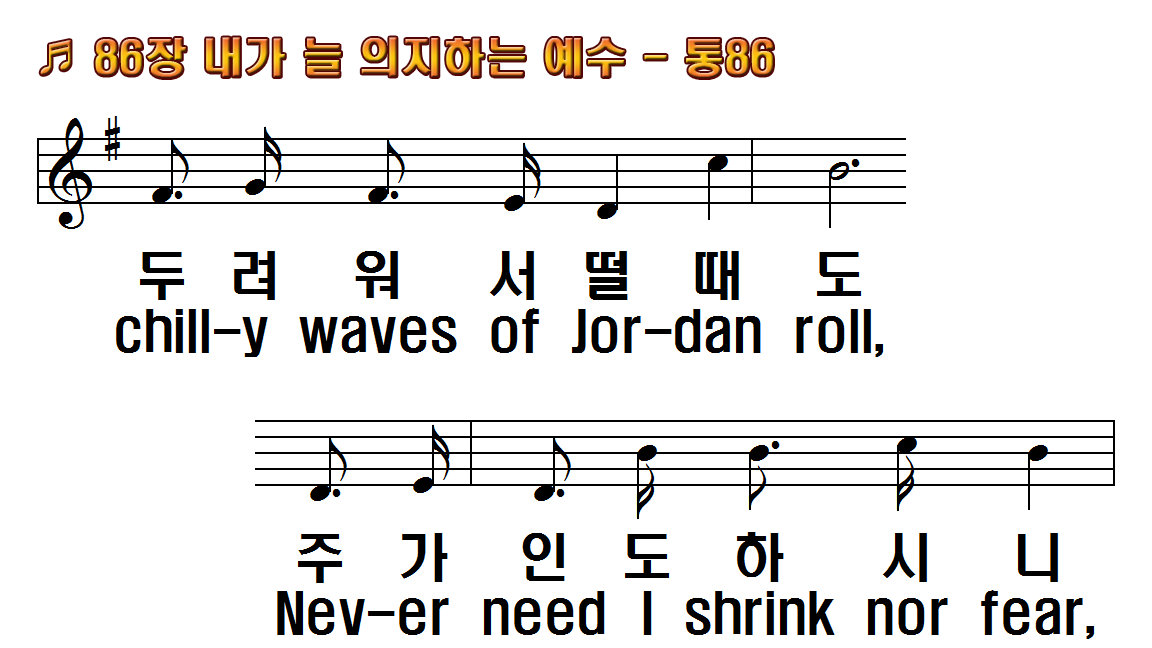 1.내가 늘 의지하는 예수
2.주의 손 의지하고 살 때
3.내가 요단강 건너가며
4.이후 천국에 올라가서
후.내가 의지하는 예수
1.Oh, the best friend to
2.What a friend I have
3.Though I pass
4.When at last to our
R.The best friend to
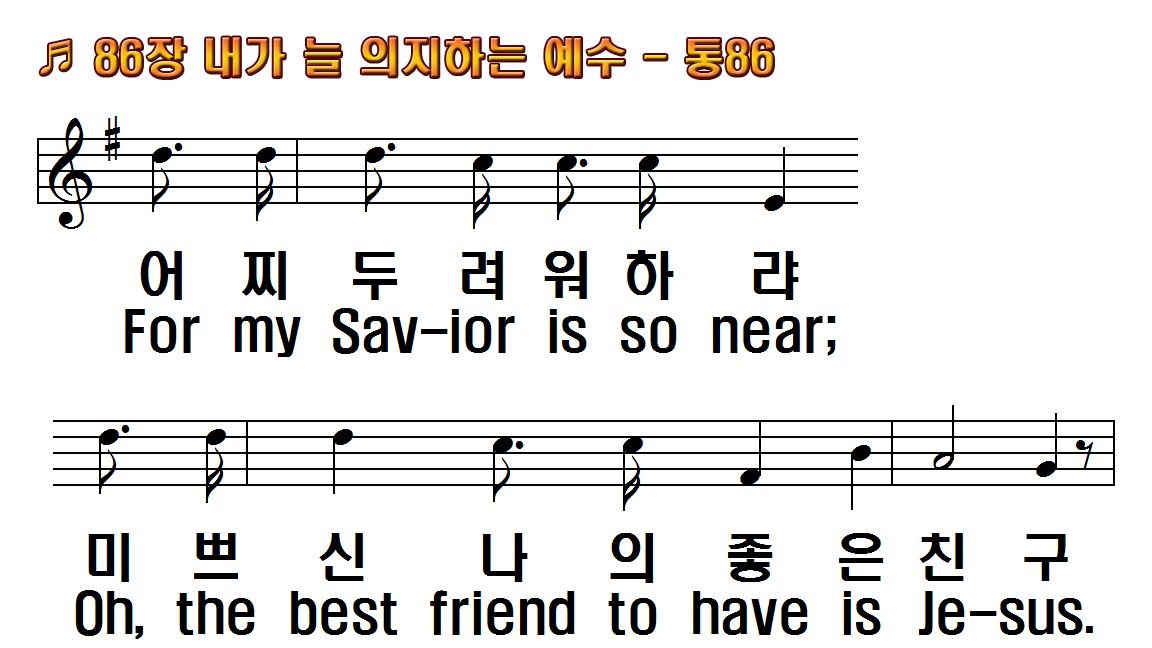 1.내가 늘 의지하는 예수
2.주의 손 의지하고 살 때
3.내가 요단강 건너가며
4.이후 천국에 올라가서
후.내가 의지하는 예수
1.Oh, the best friend to
2.What a friend I have
3.Though I pass
4.When at last to our
R.The best friend to
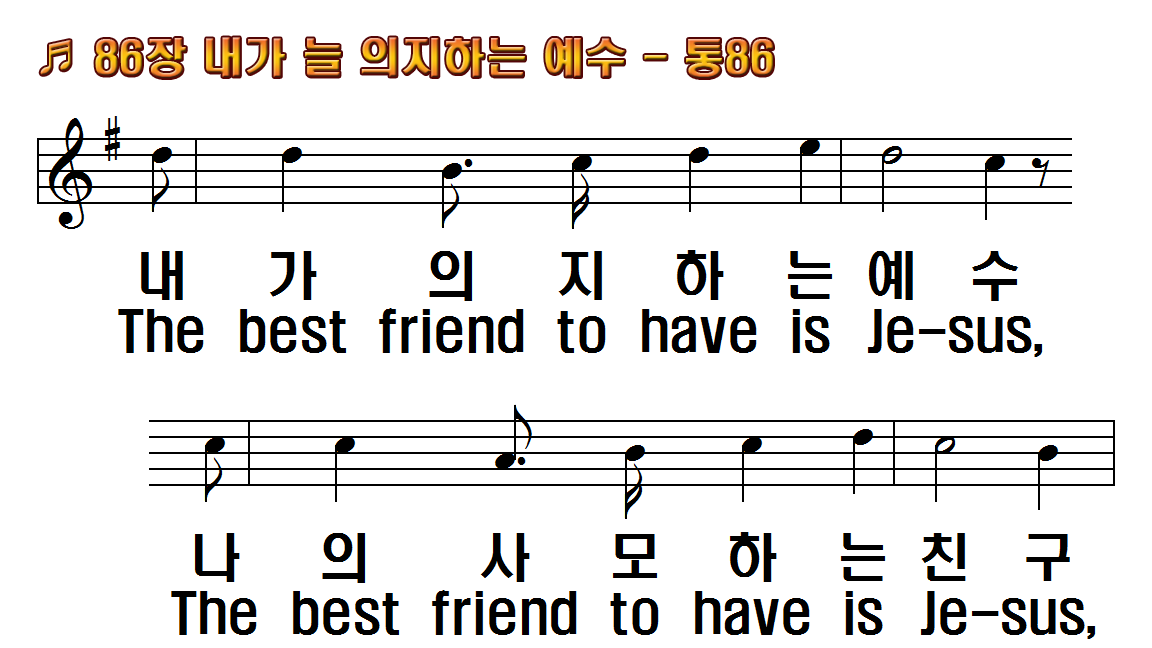 1.내가 늘 의지하는 예수
2.주의 손 의지하고 살 때
3.내가 요단강 건너가며
4.이후 천국에 올라가서
후.내가 의지하는 예수
1.Oh, the best friend to
2.What a friend I have
3.Though I pass
4.When at last to our
R.The best friend to
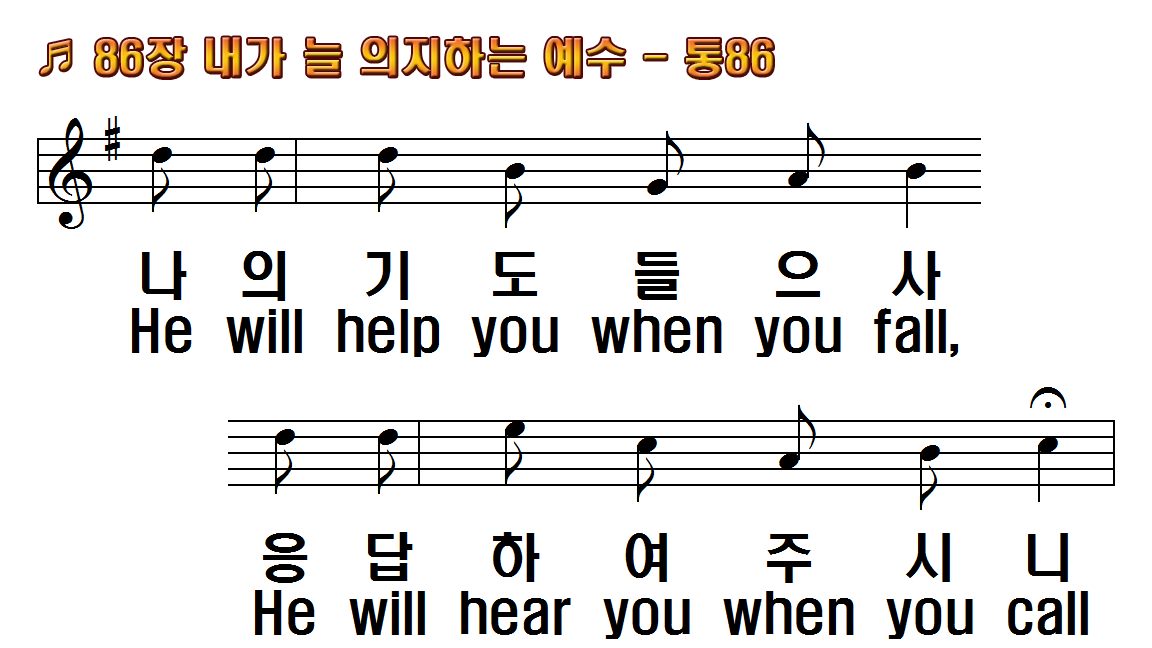 1.내가 늘 의지하는 예수
2.주의 손 의지하고 살 때
3.내가 요단강 건너가며
4.이후 천국에 올라가서
후.내가 의지하는 예수
1.Oh, the best friend to
2.What a friend I have
3.Though I pass
4.When at last to our
R.The best friend to
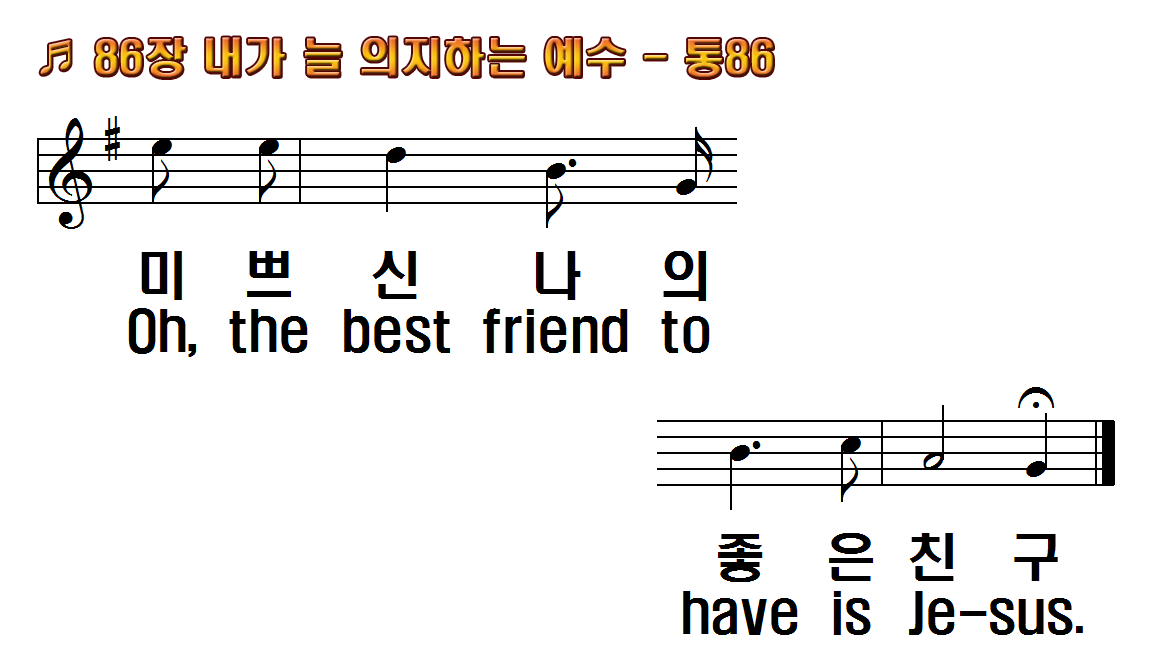 1.내가 늘 의지하는 예수
2.주의 손 의지하고 살 때
3.내가 요단강 건너가며
4.이후 천국에 올라가서
후.내가 의지하는 예수
1.Oh, the best friend to
2.What a friend I have
3.Though I pass
4.When at last to our
R.The best friend to
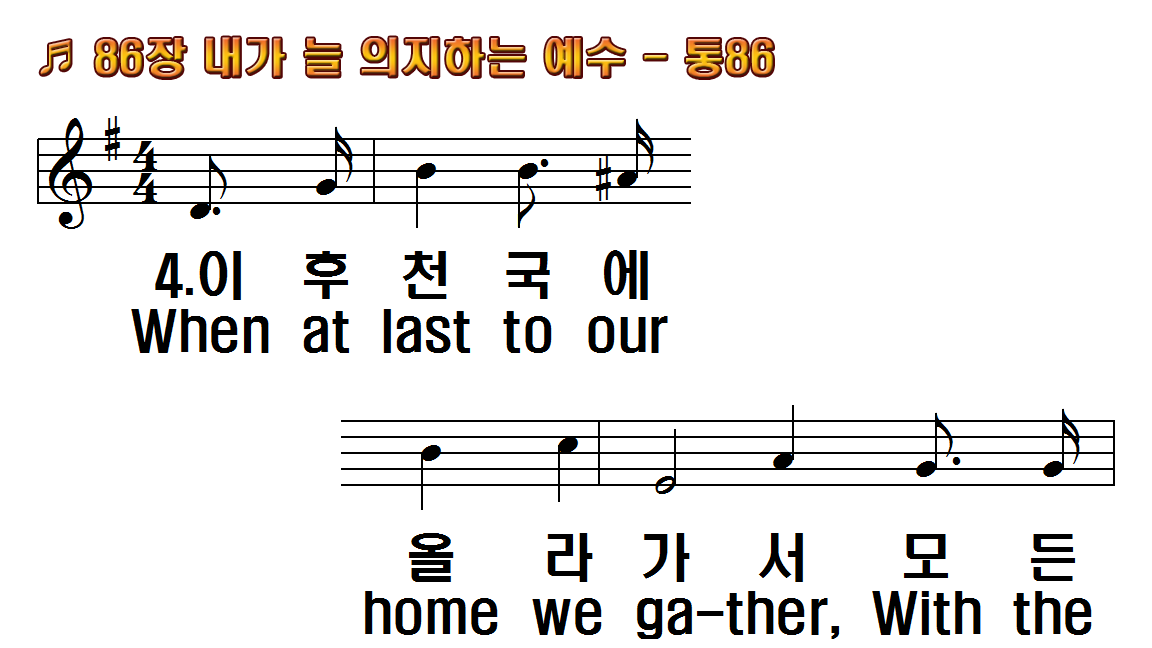 1.내가 늘 의지하는 예수
2.주의 손 의지하고 살 때
3.내가 요단강 건너가며
4.이후 천국에 올라가서
후.내가 의지하는 예수
1.Oh, the best friend to
2.What a friend I have
3.Though I pass
4.When at last to our
R.The best friend to
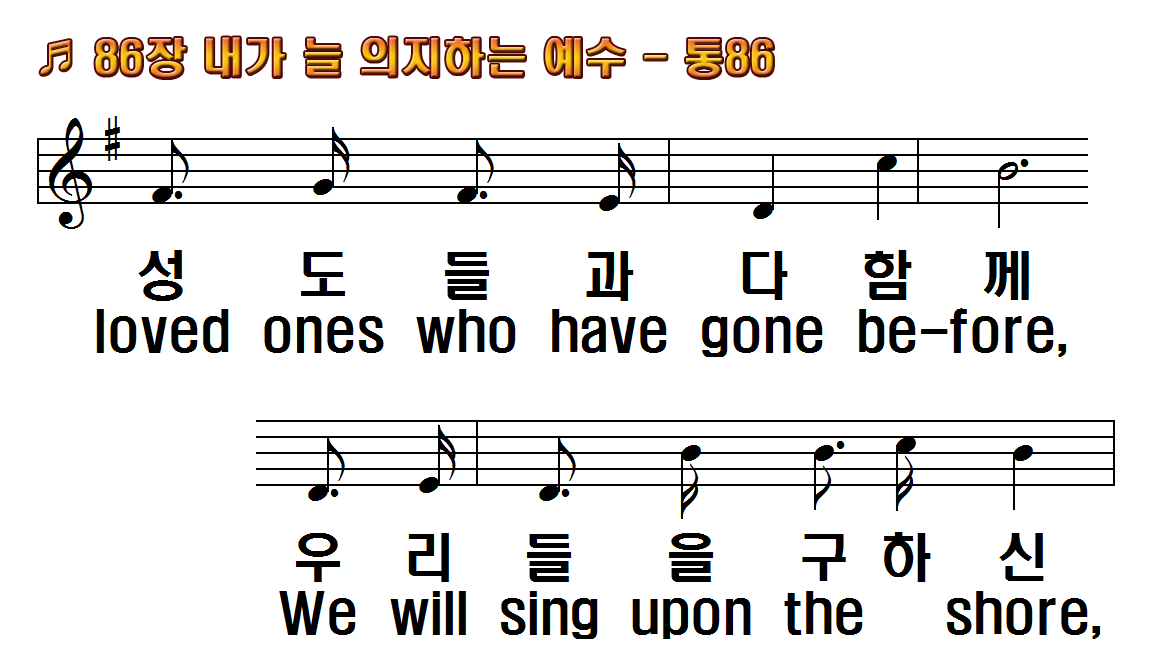 1.내가 늘 의지하는 예수
2.주의 손 의지하고 살 때
3.내가 요단강 건너가며
4.이후 천국에 올라가서
후.내가 의지하는 예수
1.Oh, the best friend to
2.What a friend I have
3.Though I pass
4.When at last to our
R.The best friend to
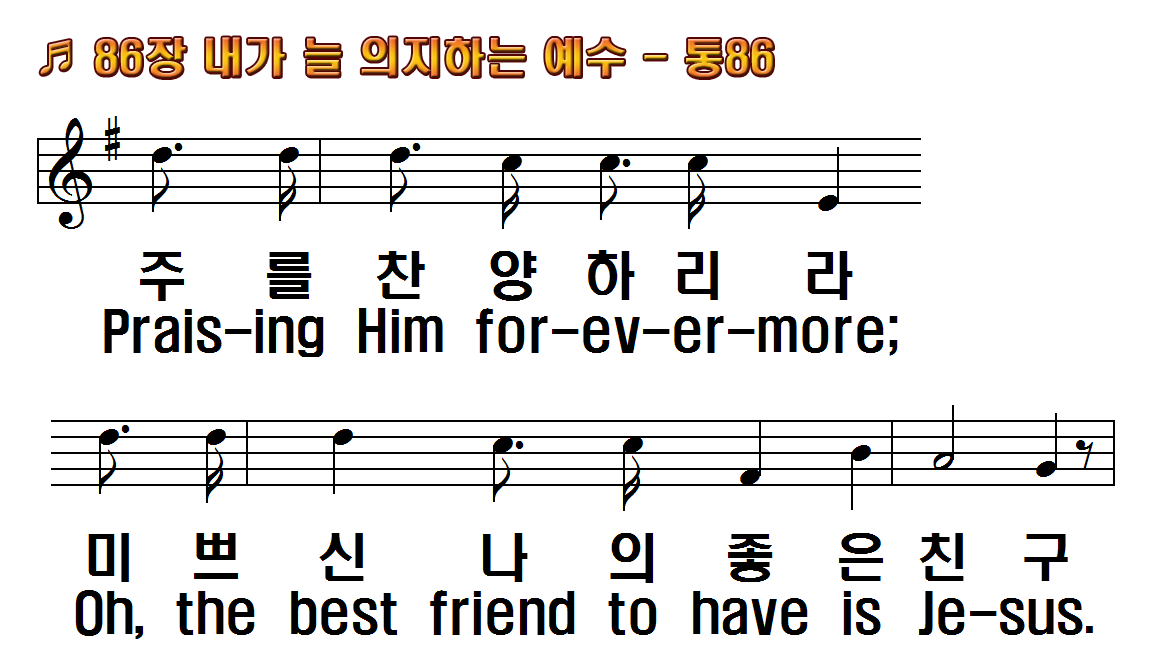 1.내가 늘 의지하는 예수
2.주의 손 의지하고 살 때
3.내가 요단강 건너가며
4.이후 천국에 올라가서
후.내가 의지하는 예수
1.Oh, the best friend to
2.What a friend I have
3.Though I pass
4.When at last to our
R.The best friend to
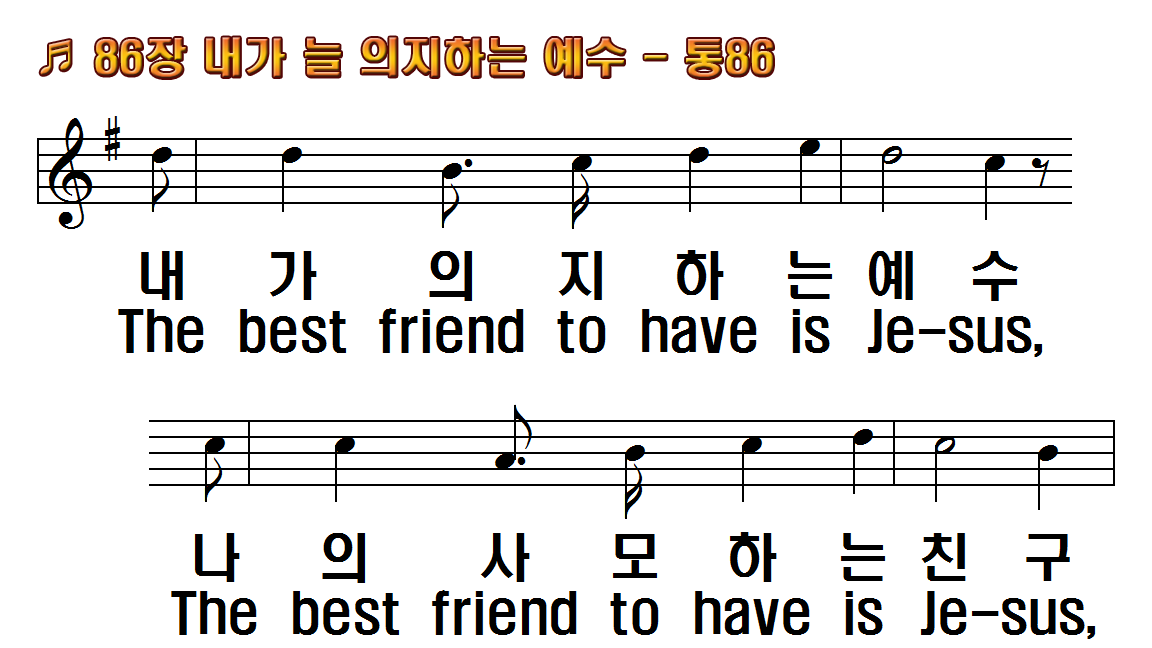 1.내가 늘 의지하는 예수
2.주의 손 의지하고 살 때
3.내가 요단강 건너가며
4.이후 천국에 올라가서
후.내가 의지하는 예수
1.Oh, the best friend to
2.What a friend I have
3.Though I pass
4.When at last to our
R.The best friend to
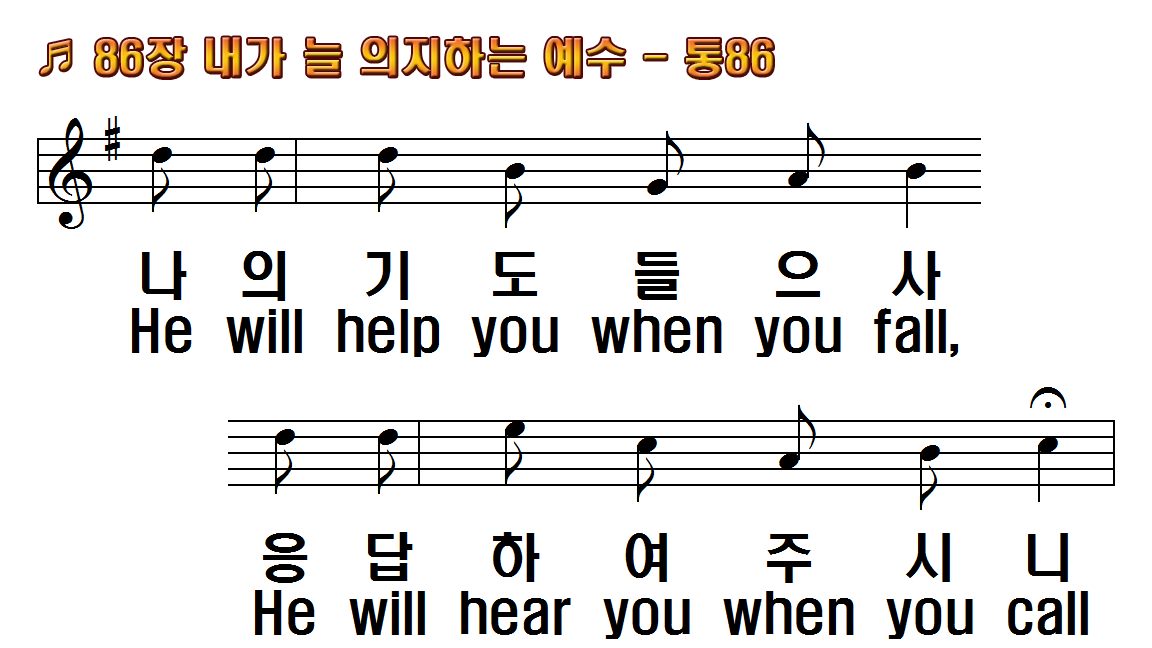 1.내가 늘 의지하는 예수
2.주의 손 의지하고 살 때
3.내가 요단강 건너가며
4.이후 천국에 올라가서
후.내가 의지하는 예수
1.Oh, the best friend to
2.What a friend I have
3.Though I pass
4.When at last to our
R.The best friend to
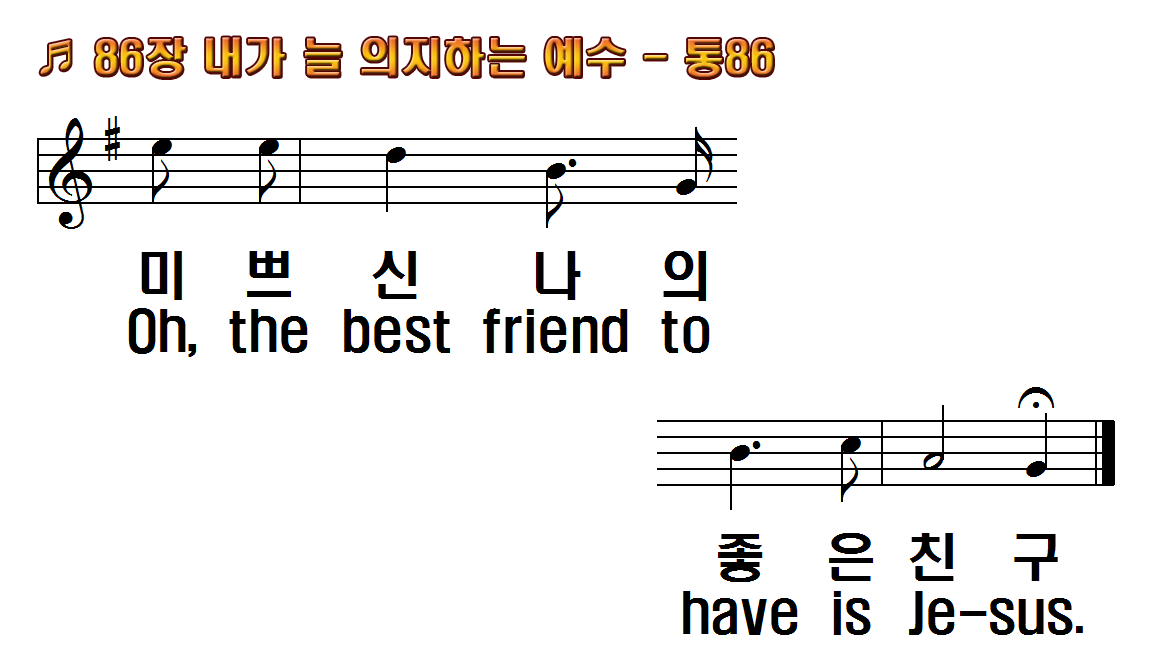 1.내가 늘 의지하는 예수
2.주의 손 의지하고 살 때
3.내가 요단강 건너가며
4.이후 천국에 올라가서
후.내가 의지하는 예수
1.Oh, the best friend to
2.What a friend I have
3.Though I pass
4.When at last to our
R.The best friend to